RUFF
Čokolade i bombone
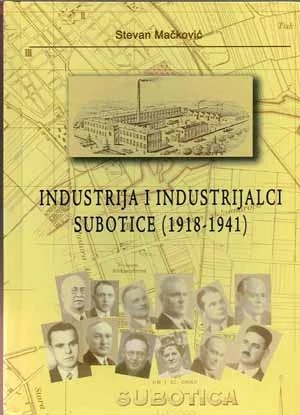 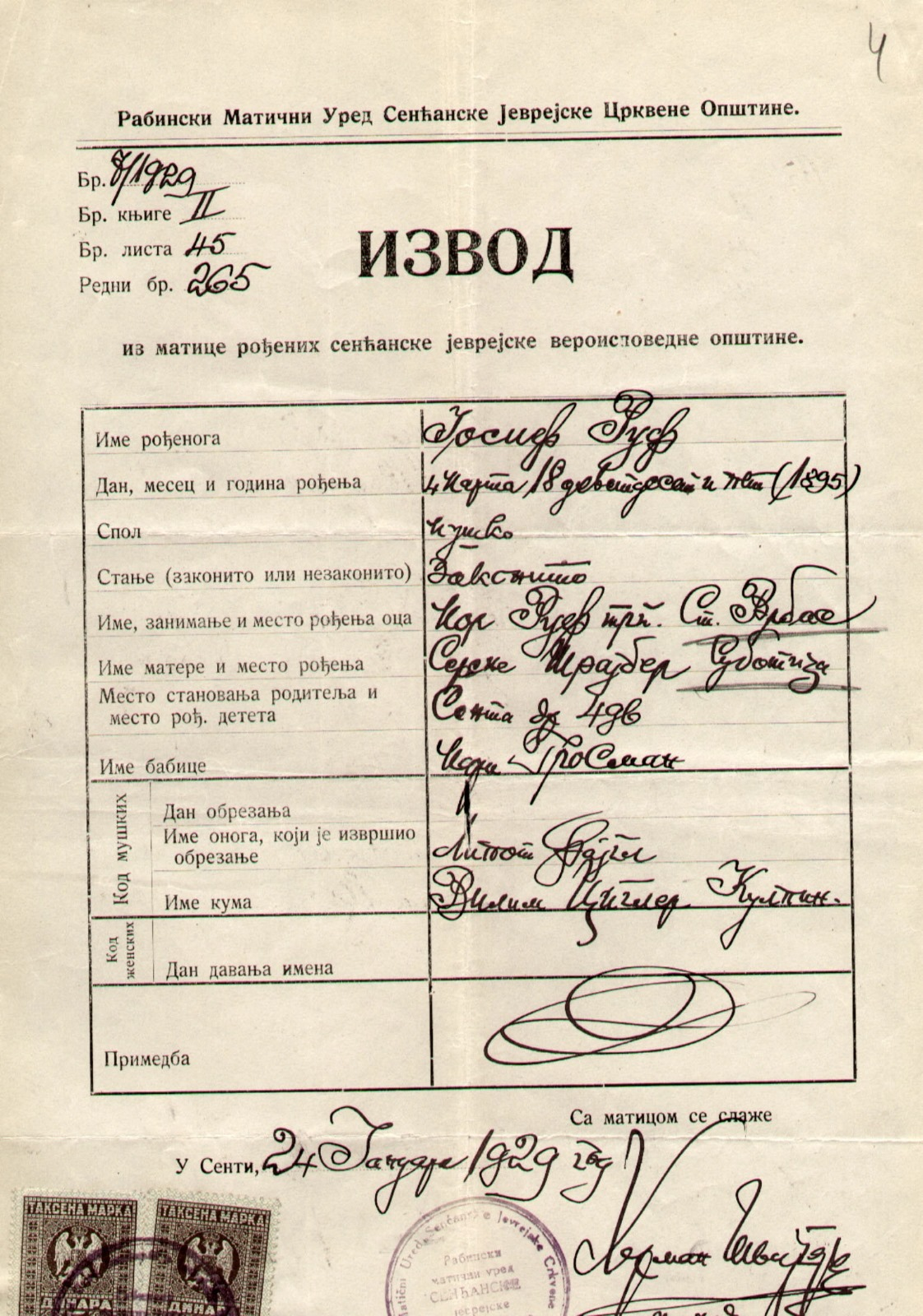 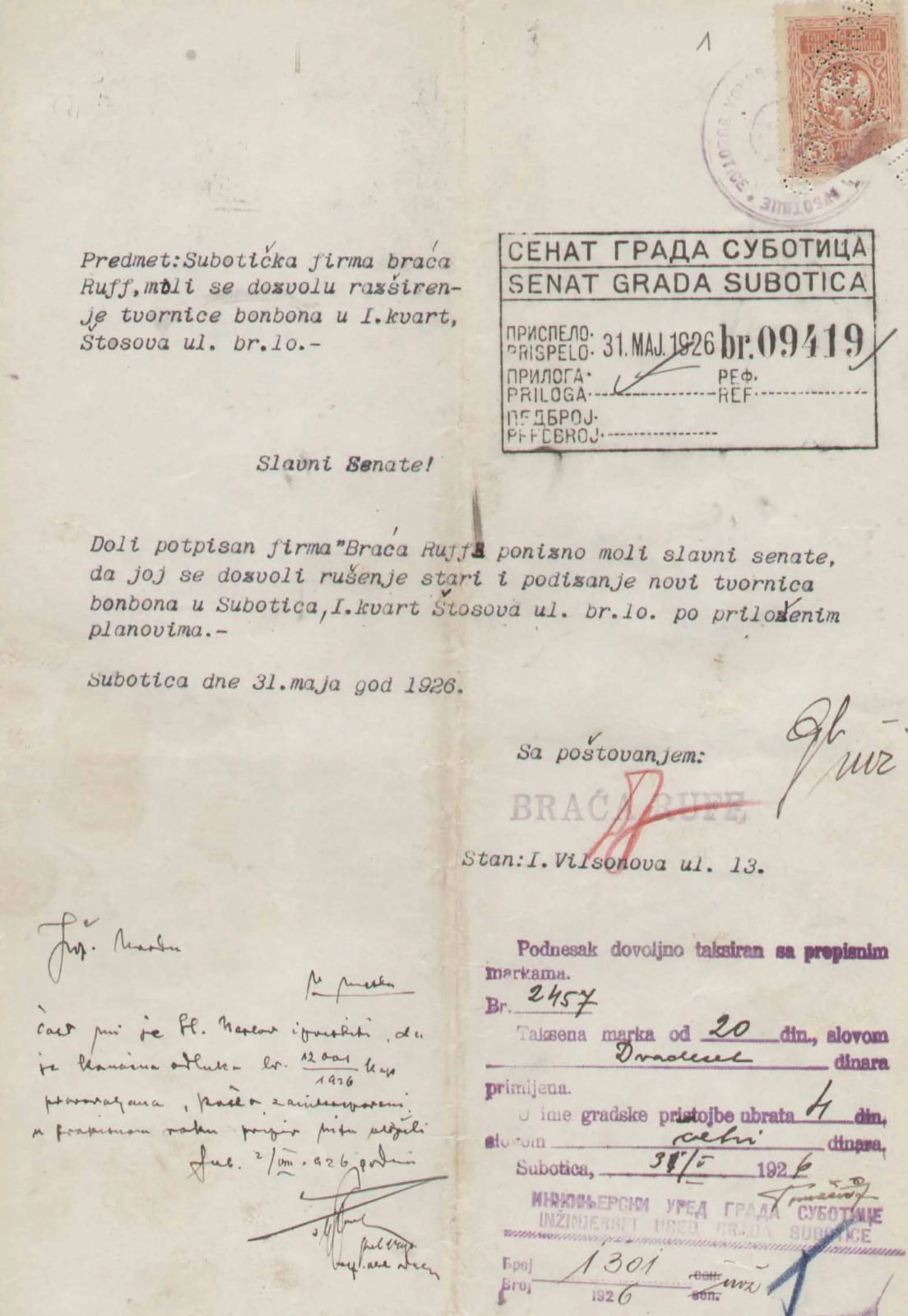 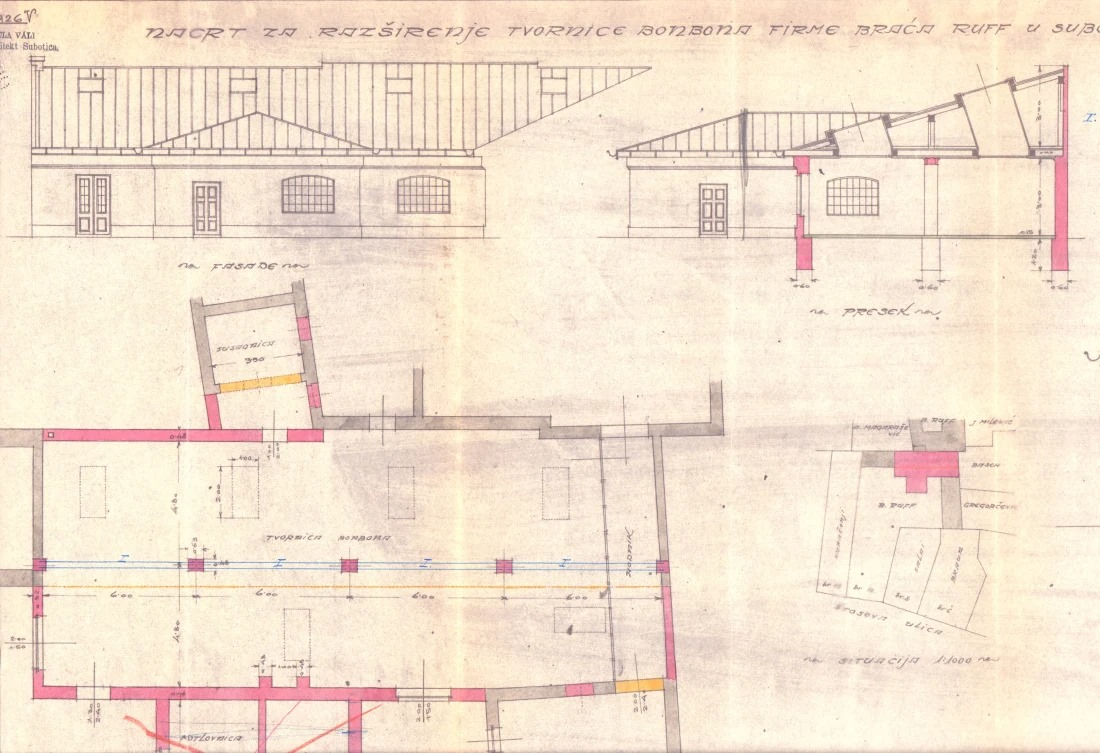 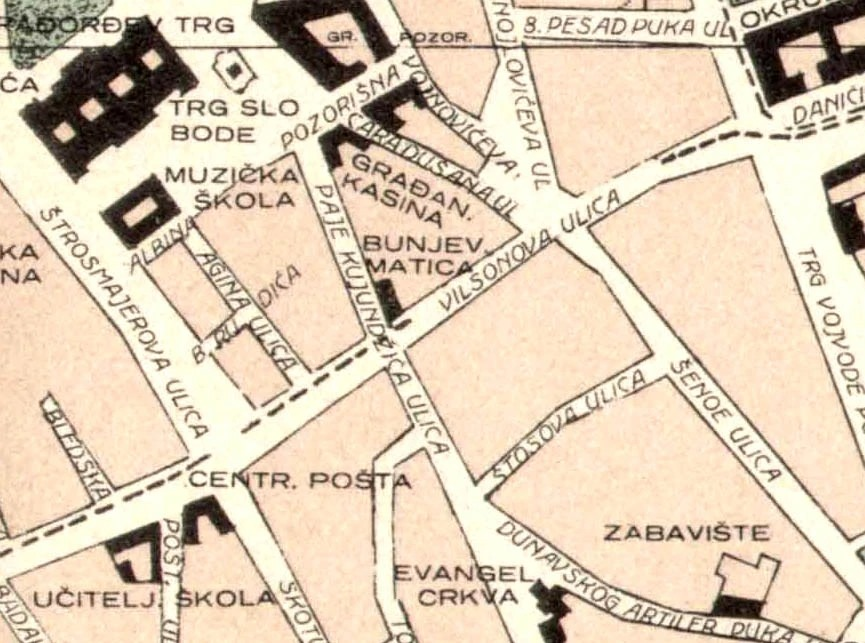 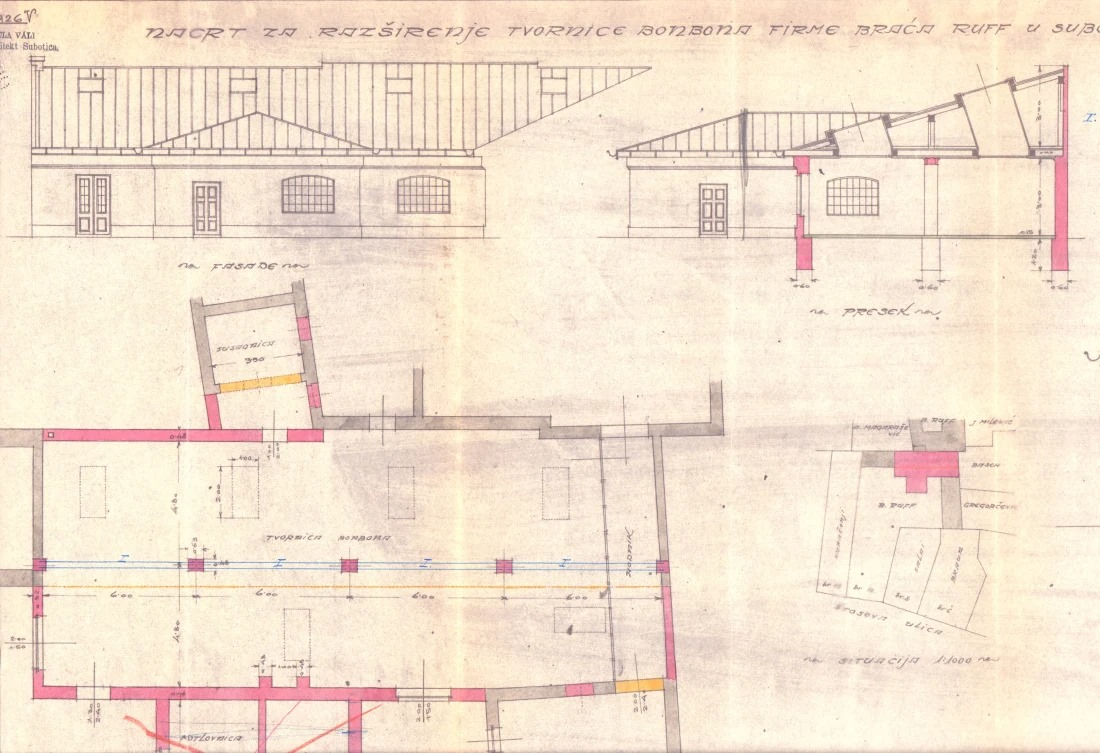 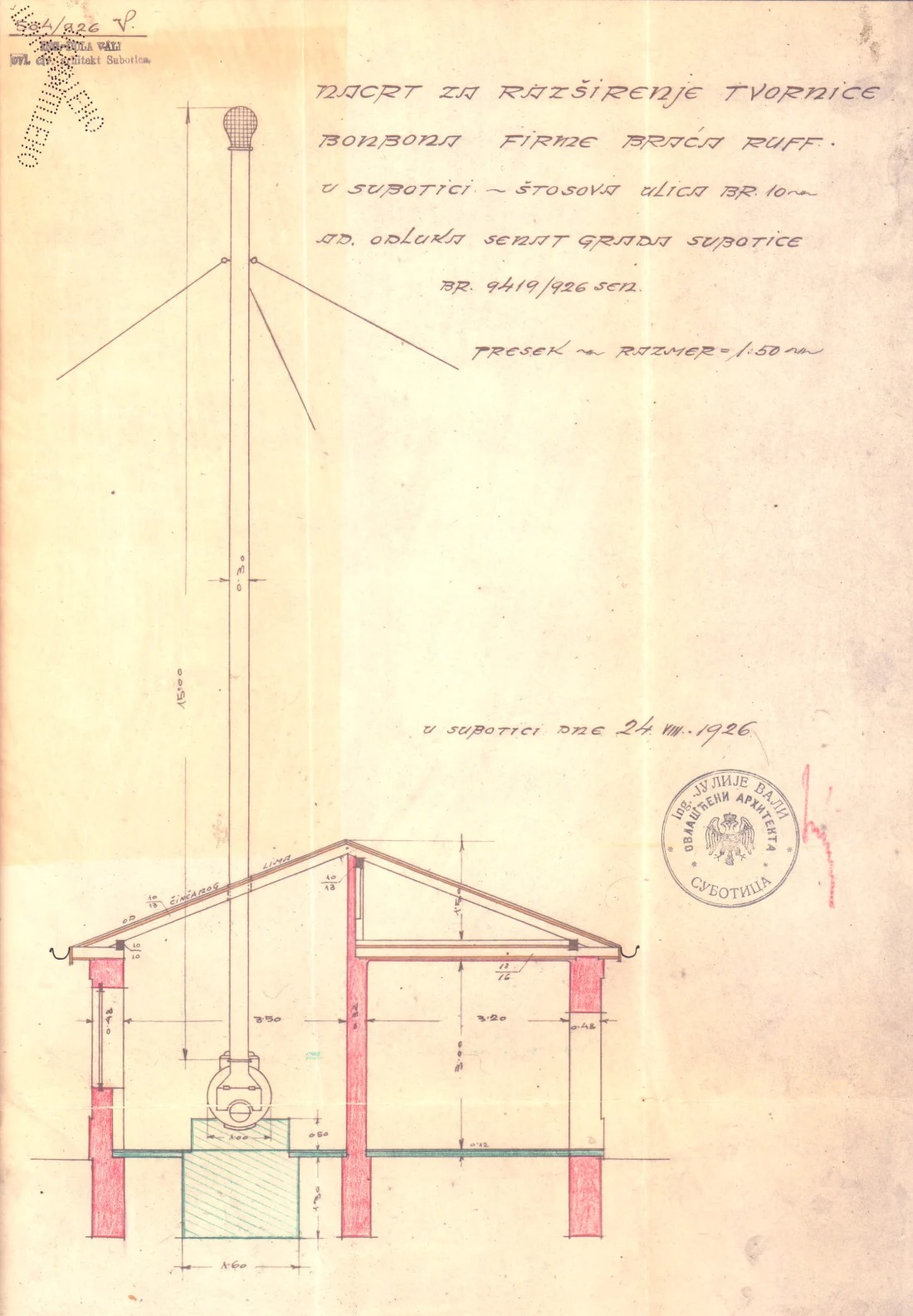 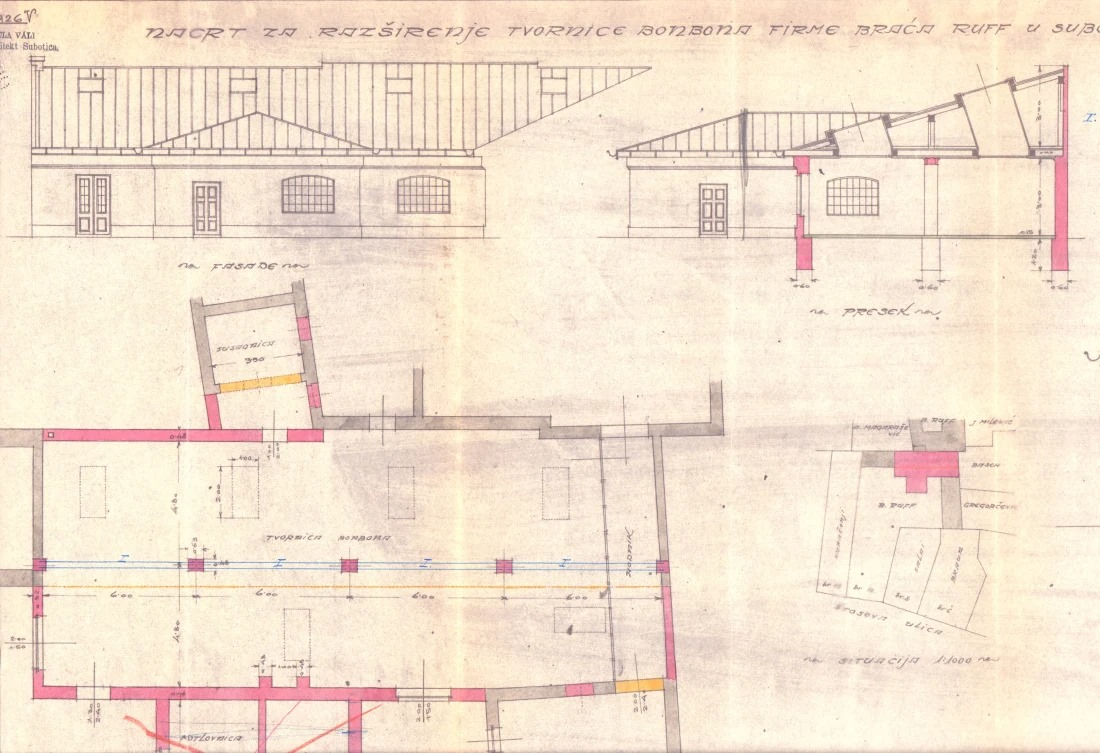 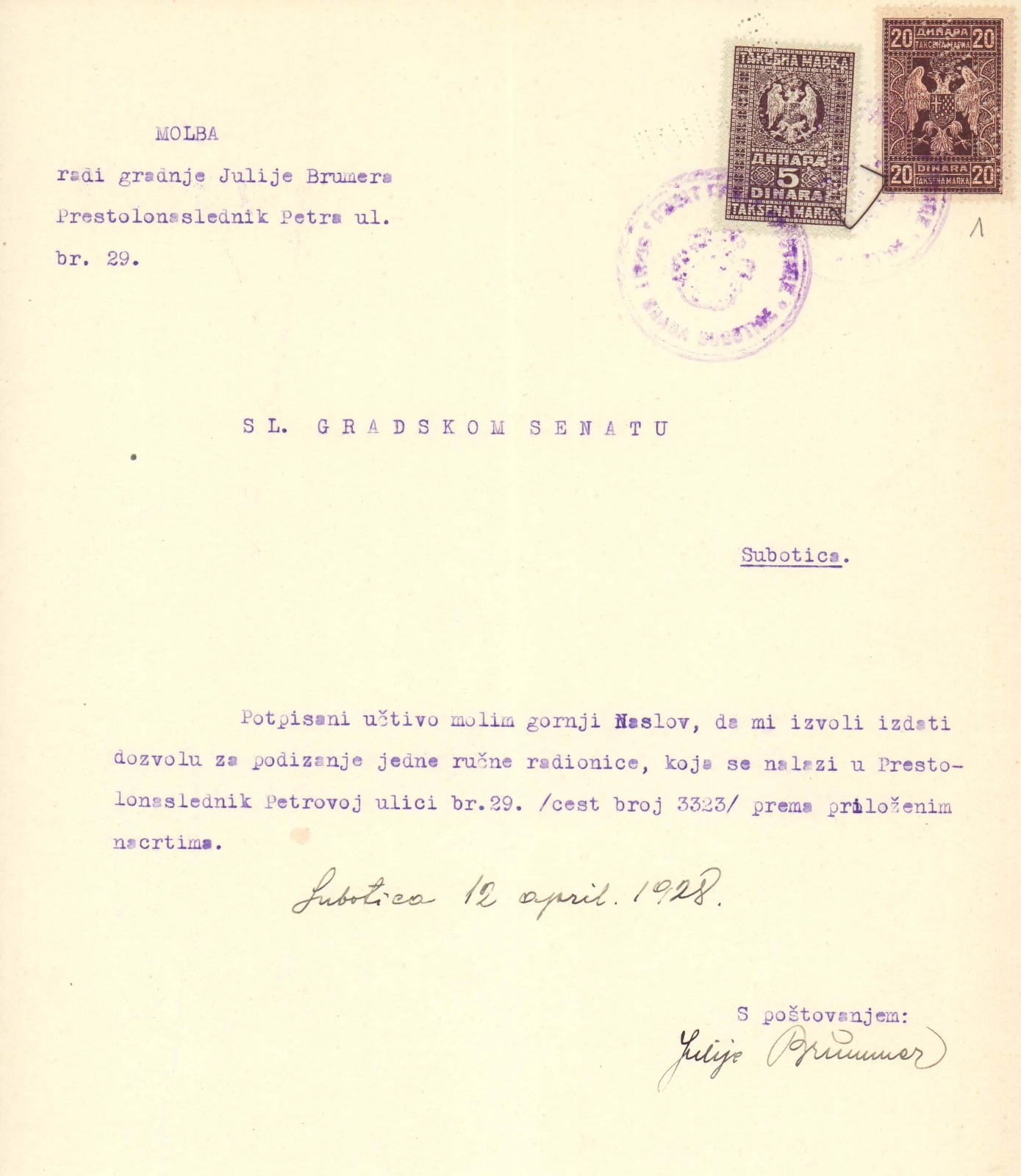 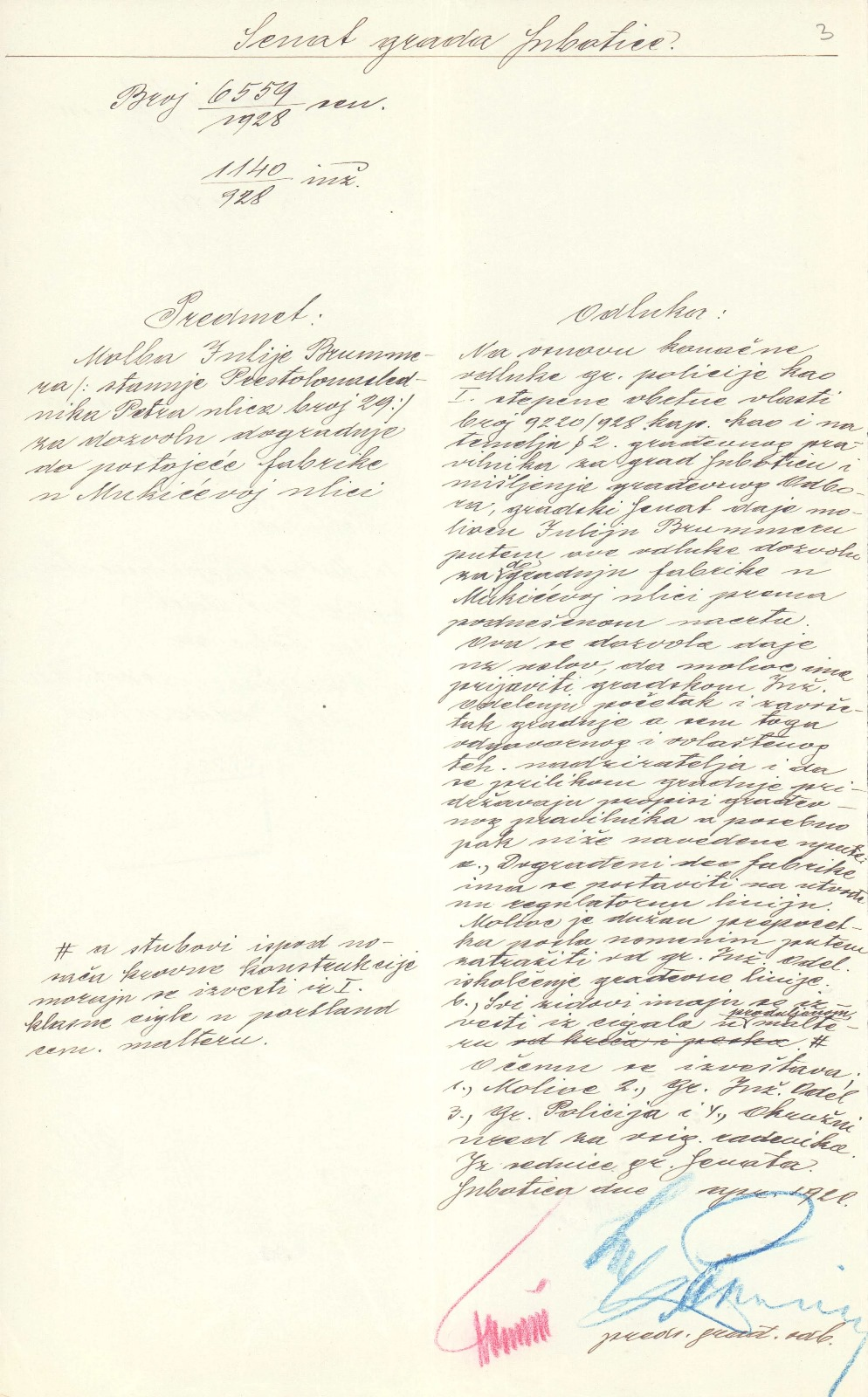 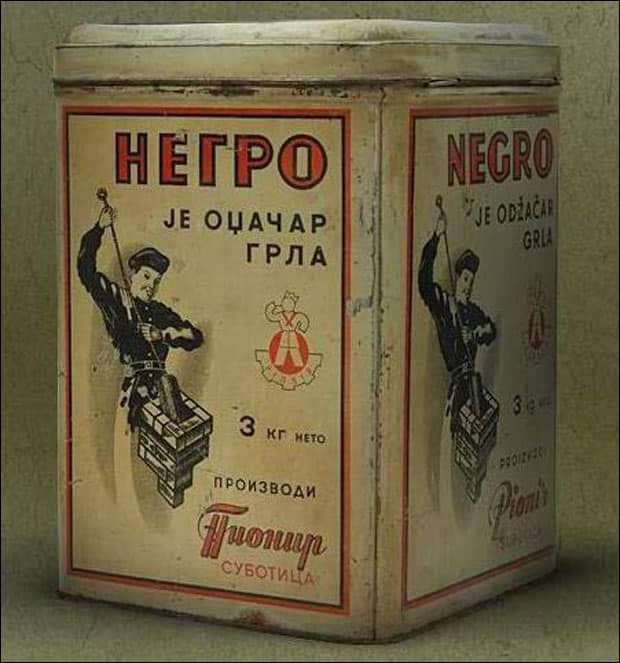 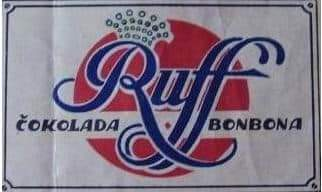 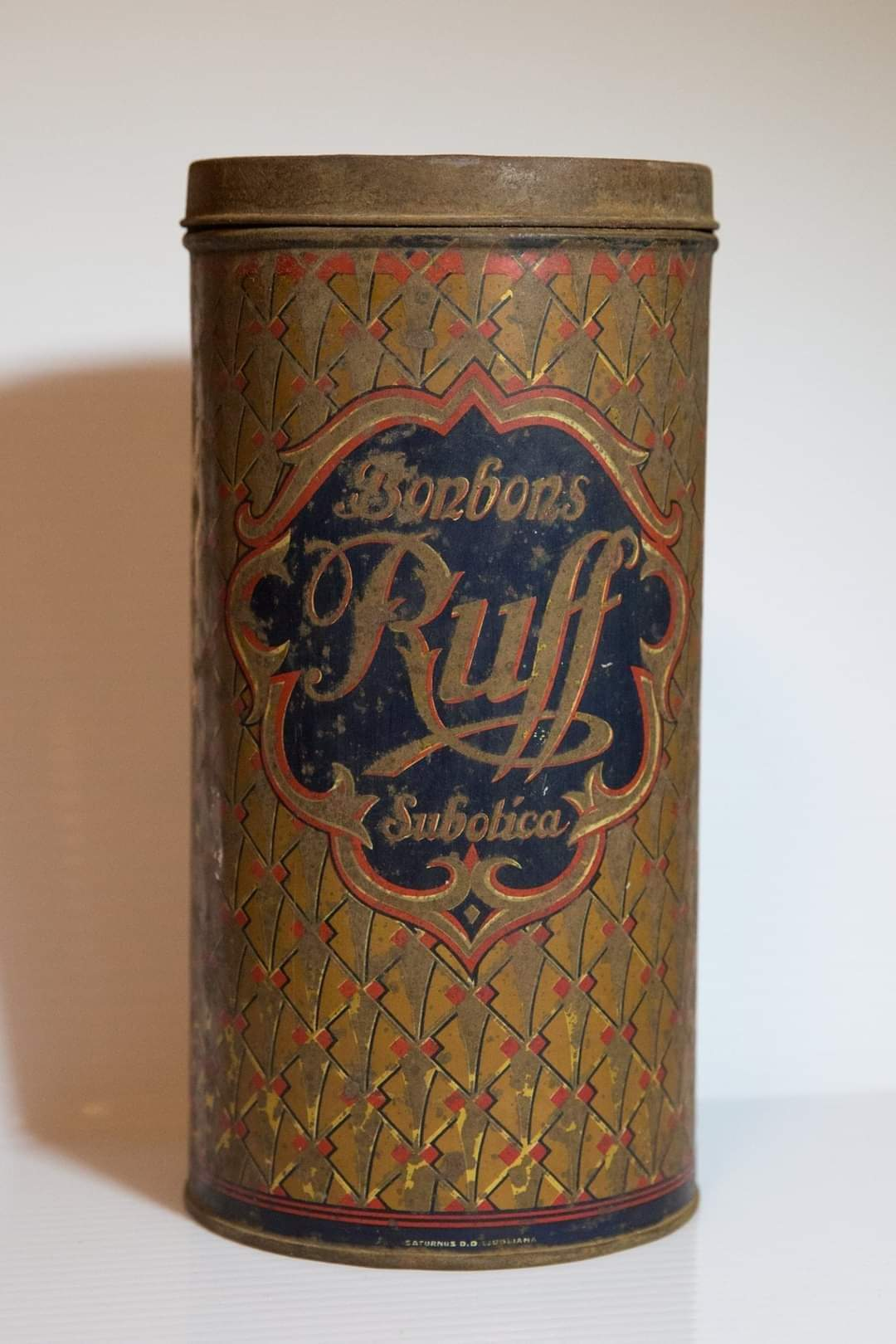 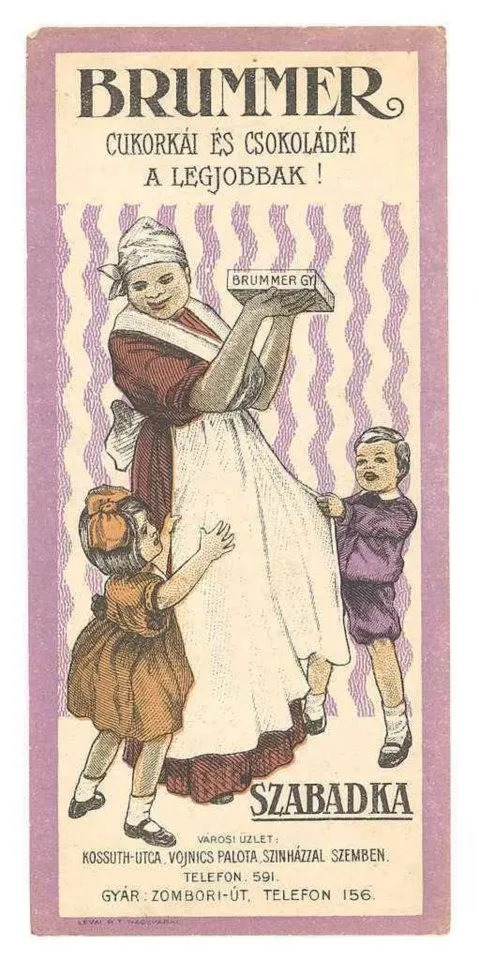 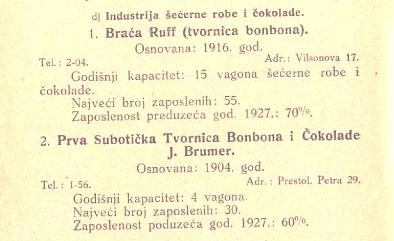 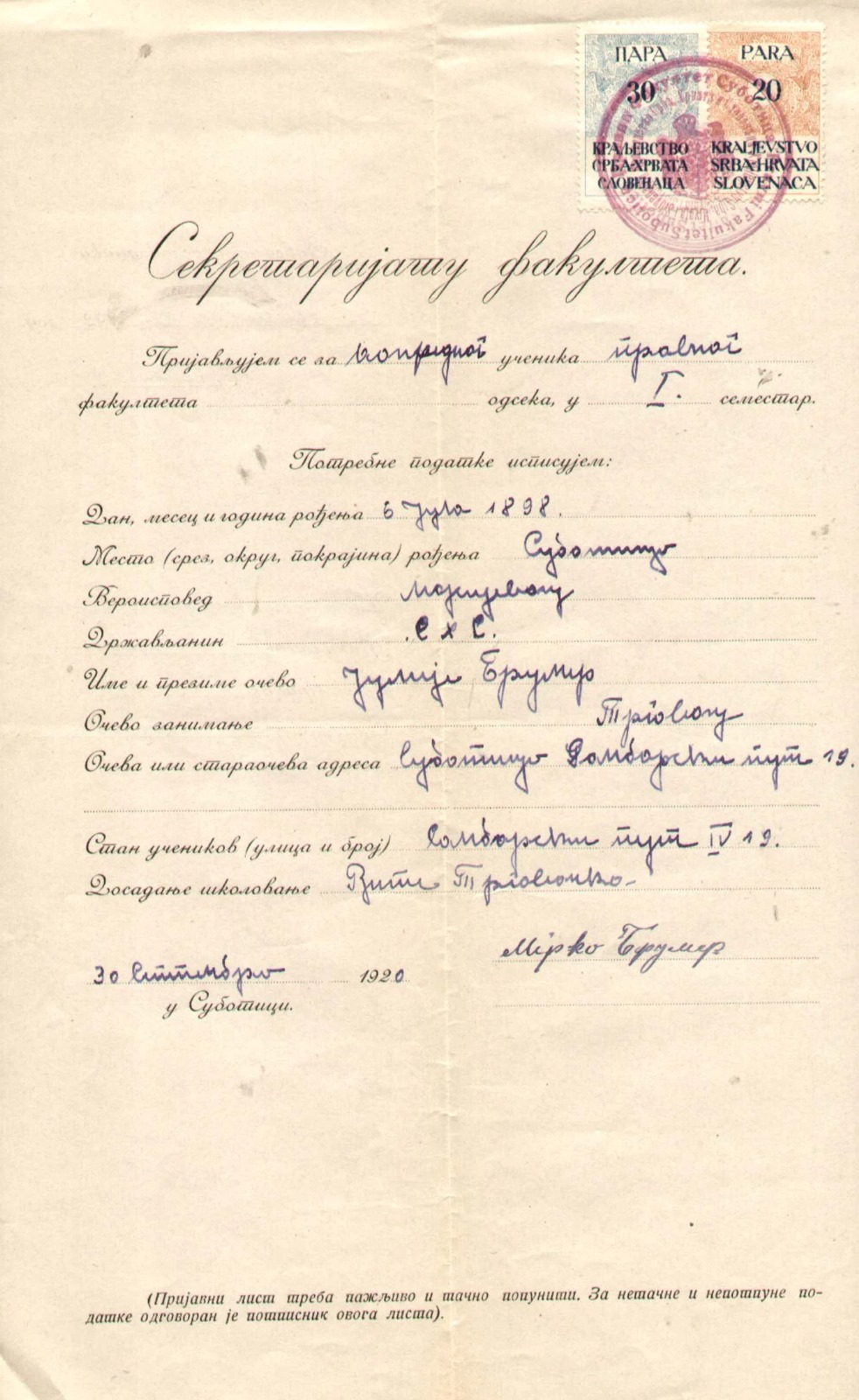 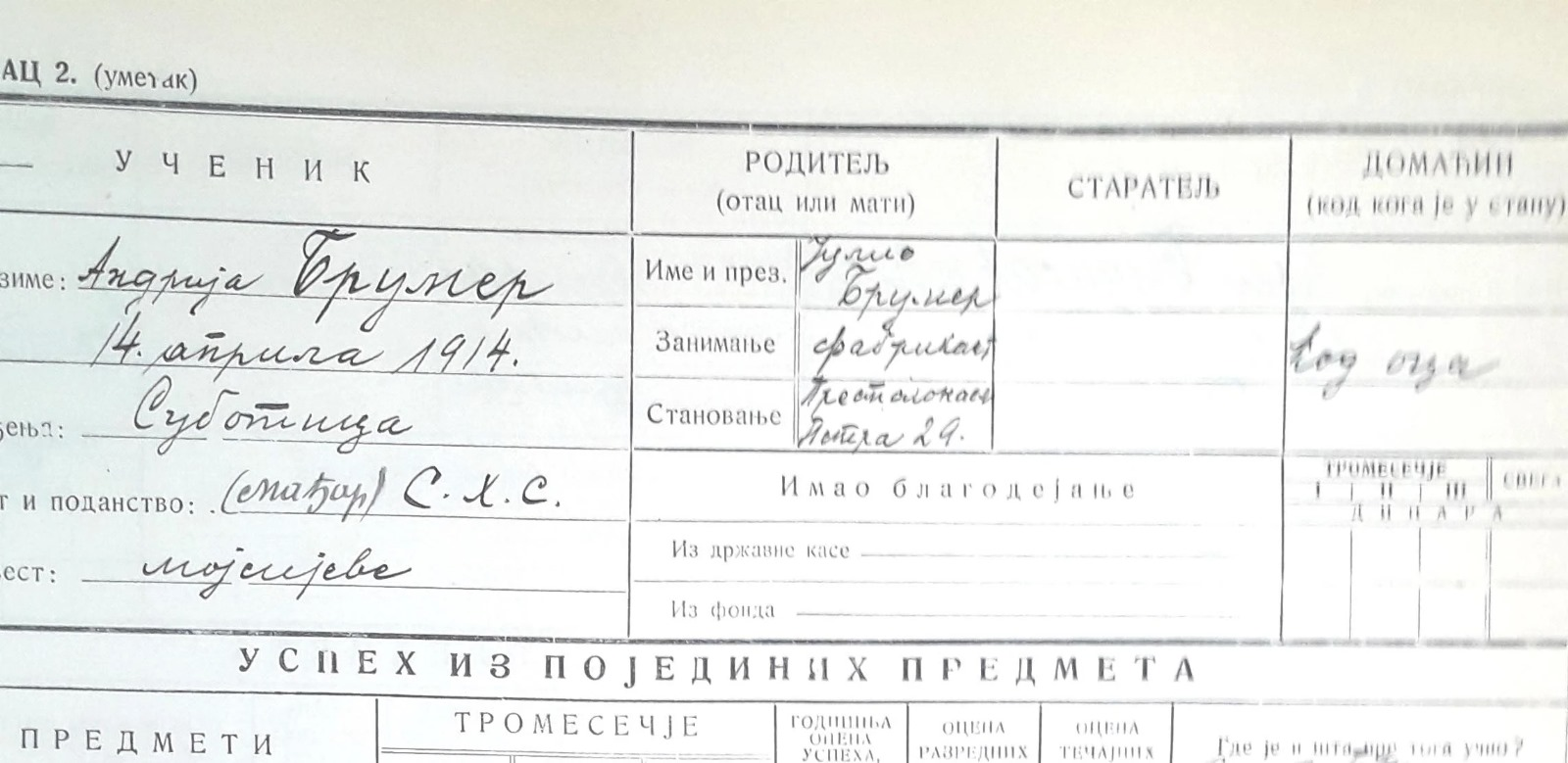 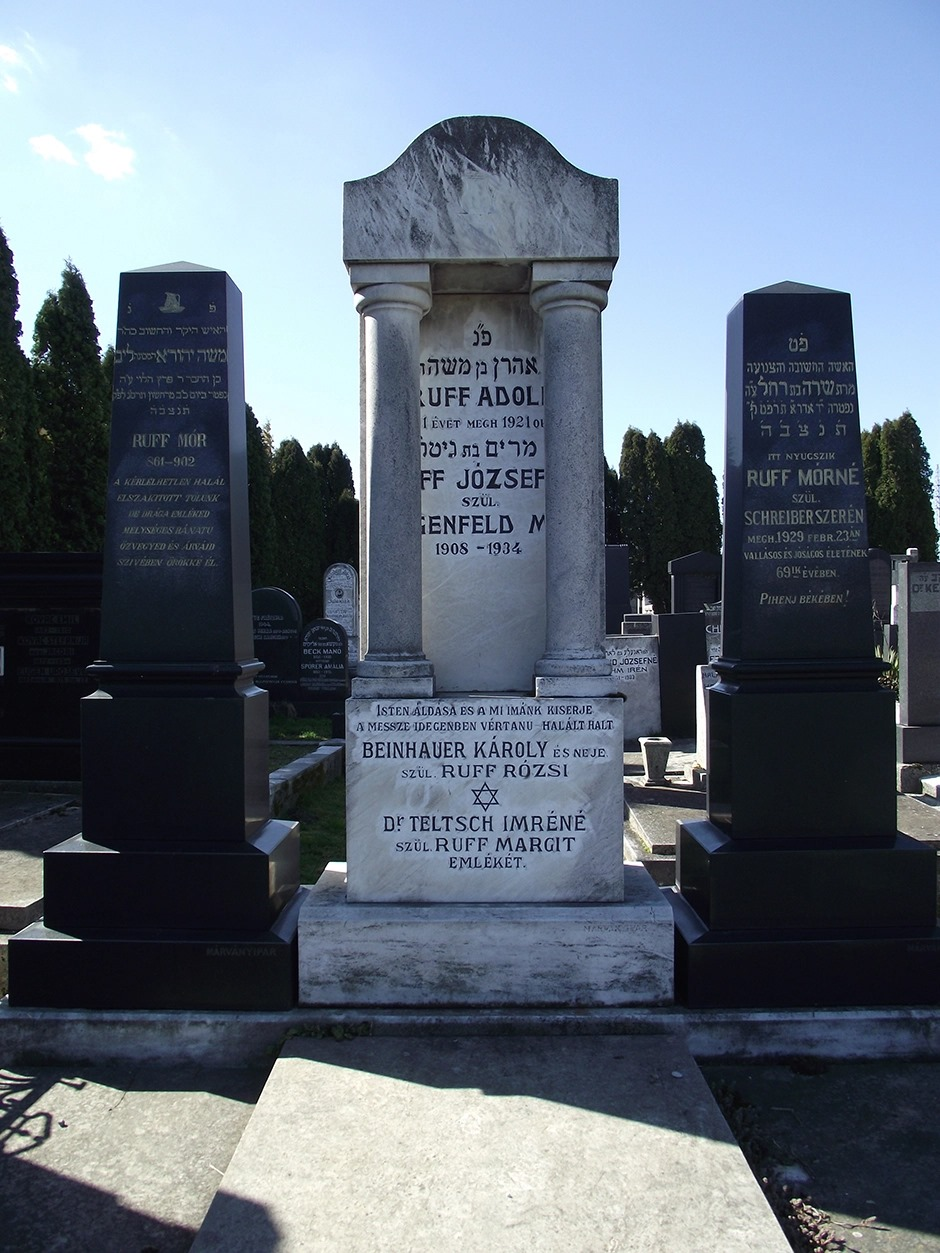 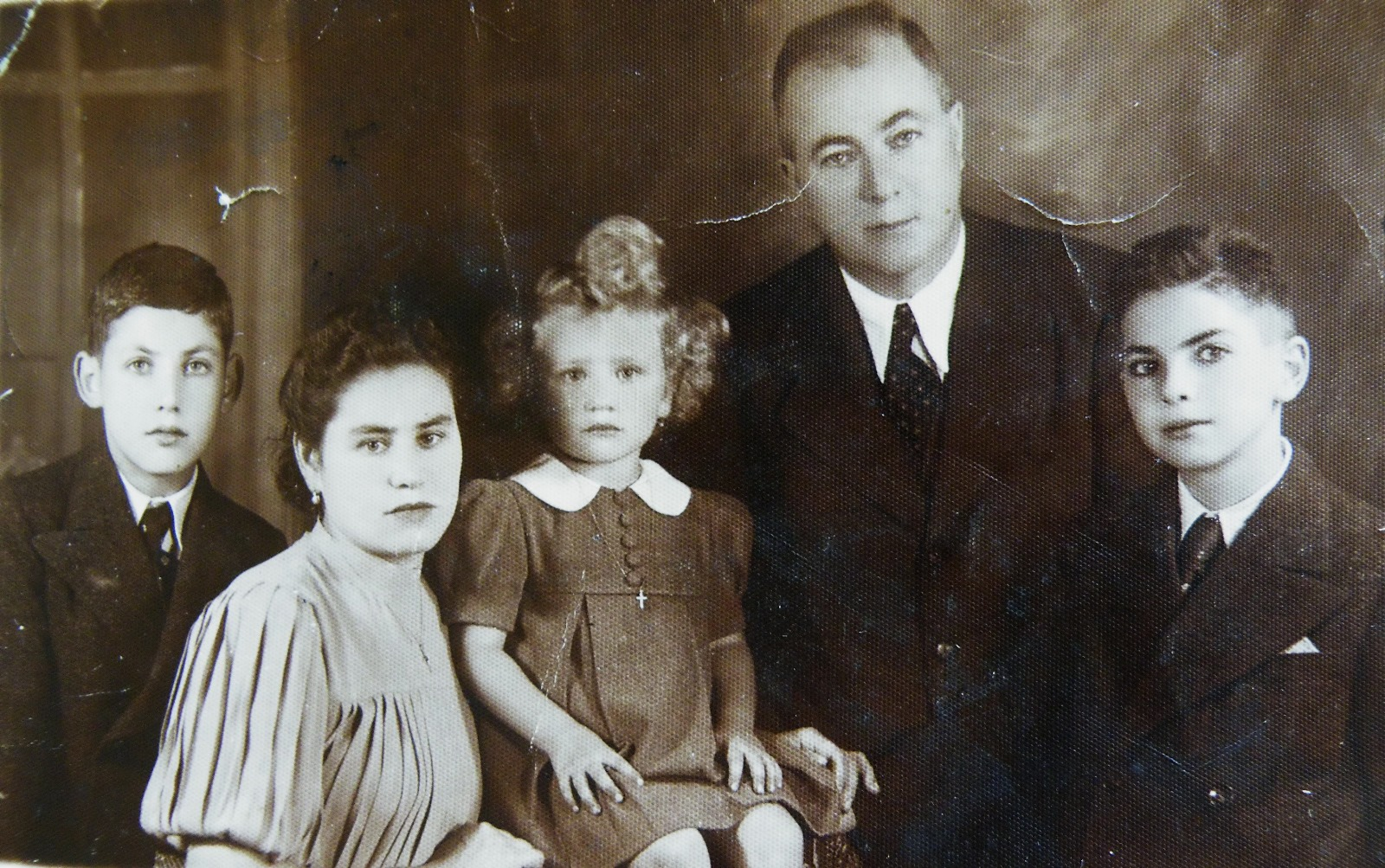 The end